American Corners
American Corner Addis AbabaEthiopia
American Corner AlmatyKazakhstan
American Corner BakuAzerbaijan
American Corner BattambangCambodia
American Corner BrasiliaBrazil
American Corner BudapestHungary
American Corner Cape TownSouth Africa
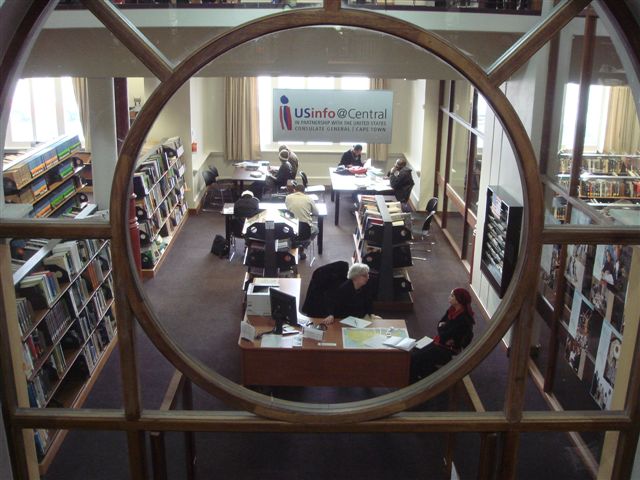 American Corner ConstantaRomania
American Corner Dakar
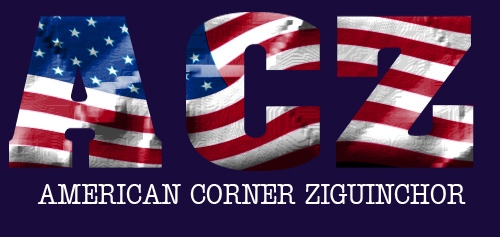 American Corner Ziguinchor Senegal
American Corner JalalabadAfghanistan
American Corner Jerusalem
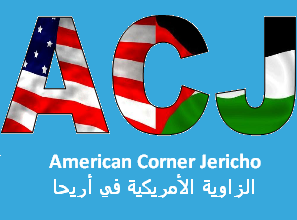 American Corner Kampong Cham - Cambodia
American Corner KaragandaKazakhstan
American Corner KisumuKenya
American Corner LimonCosta Rica
American Corner NicosiaCypress
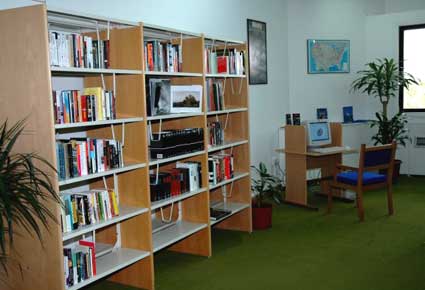 American Corner OranAlgeria
American Corner PembaNigeria
American Corner QuitoEcuador
American Corner Turkmenabat Turkmenistan
American Corner VientianeLaos